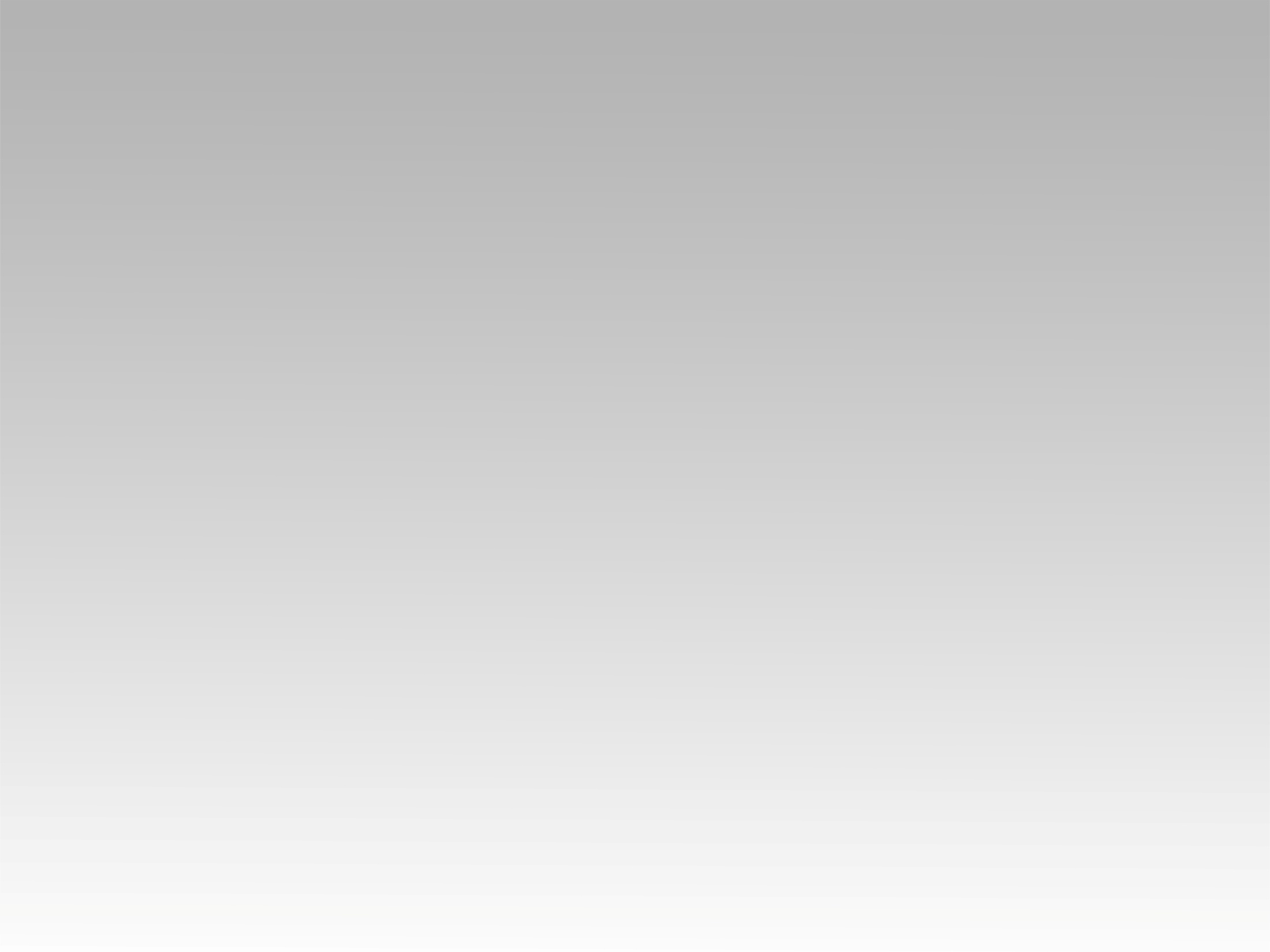 تـرنيــمة
ربي حياتي تحلو بحبك
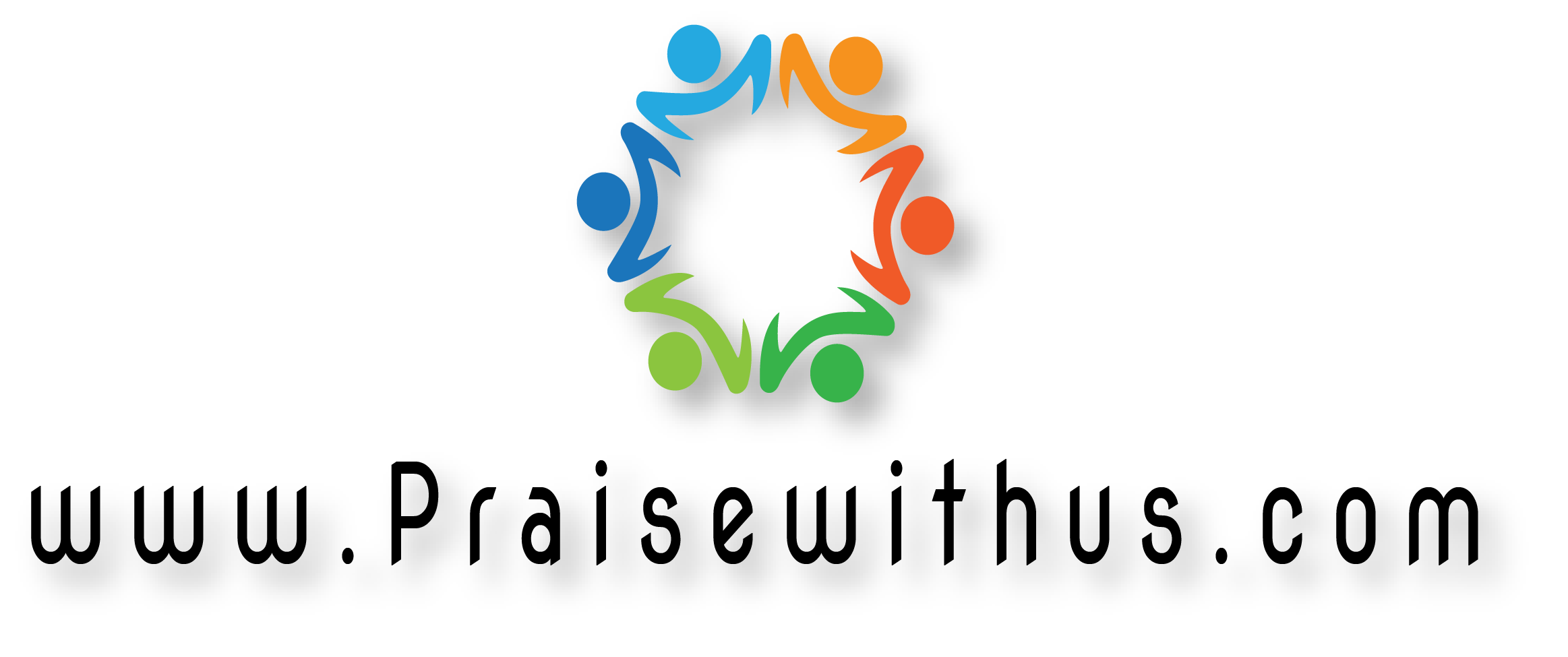 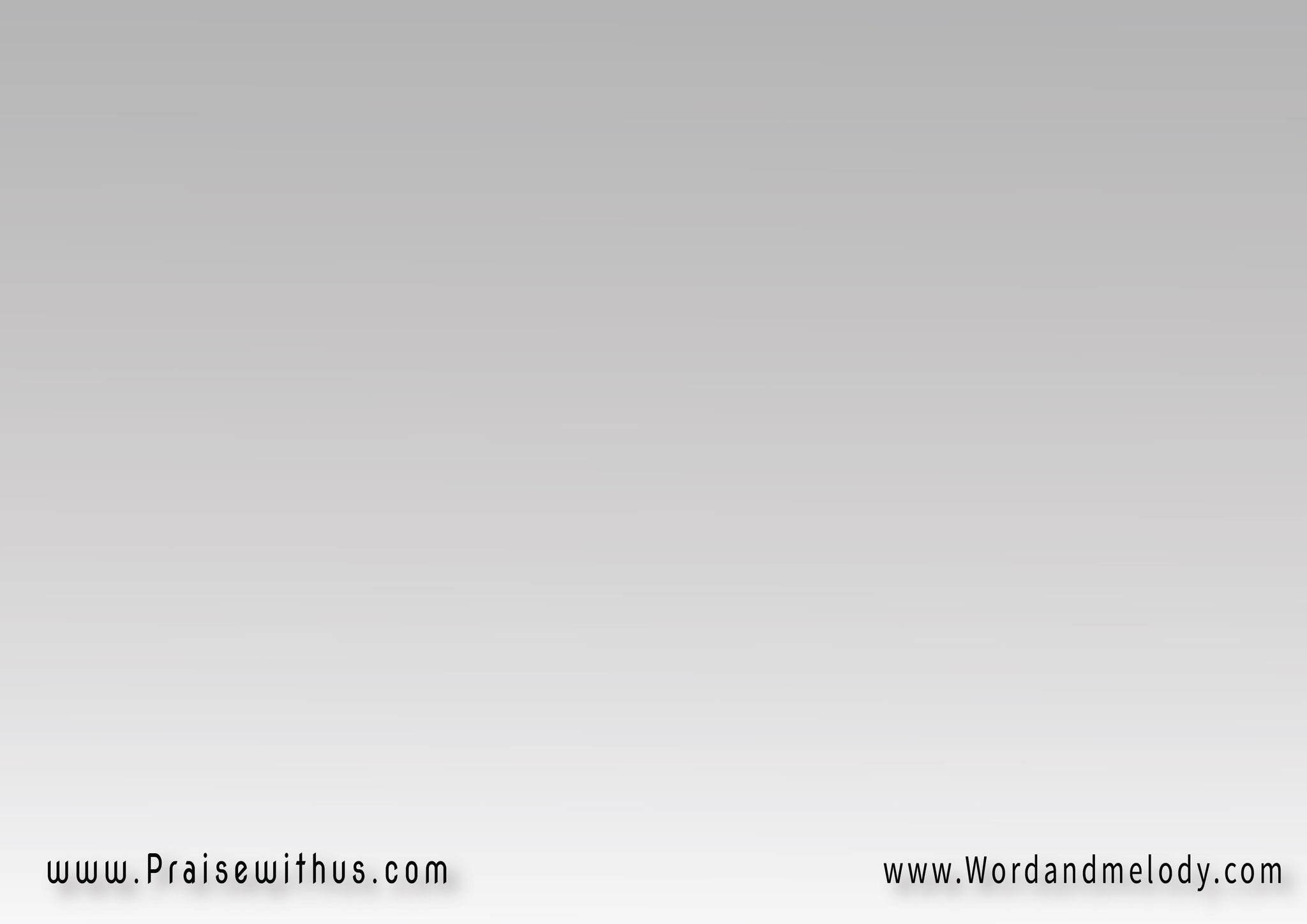 1-  رَبِّي حَيَــاتِي تَحْلُو بحُبِّكْليْسَ سِـــــــوَاكَ رَبِّي حَبيبْتَمْلِكُ قلبي أشدُو يَقيناً مَعْكَ جِرَاحِي سَوْفَ تطِيبْ

rabbi hayati tahlo be hobbeklaysa sewaka rabbi habeebtamleko qalbi ashdo yaqinanmaaka jerahi sawfa tateeb

My life is sweeter with Your love, there is none
 like You, Lord. You reign in my heart, I will shout with assurance, my wounds are healed.
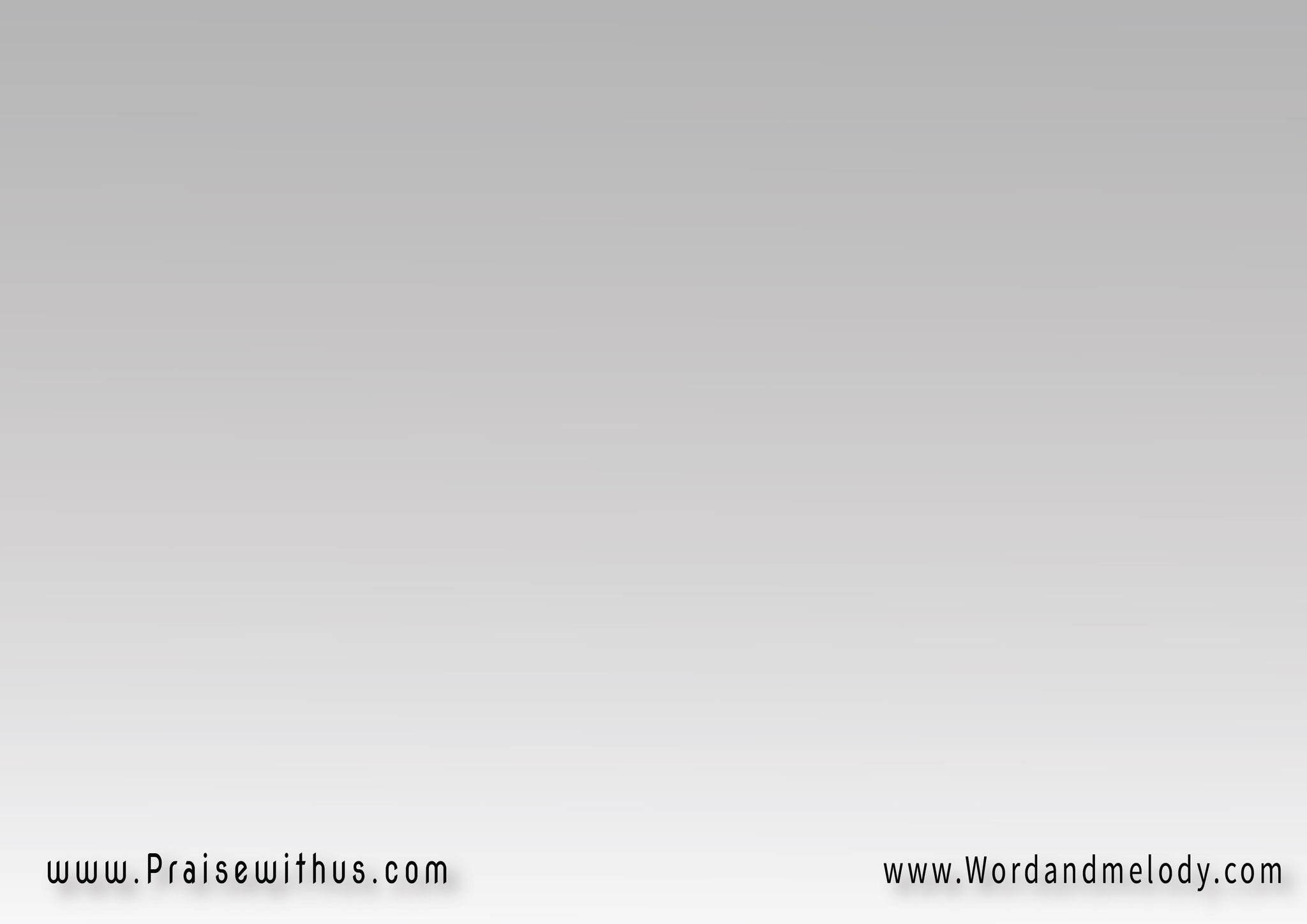 القرار :ها عَرْشُ قلبِي ومِلْءُ حُبِّي    وكُلُّ عُمْرِي وطاعَتِـــــــيليْسَ كَلامَاً ولا انفِعَالاً  بالصِّدْقِ آتِي بجُمْلَتي
ha aarsho qalbi wa melao hobbiwa kollo aomri wa taatilaysa kalaman wala anfeaalanbeSSedqi ati be jomlati
Here is the throne of my heart and all my love,
 my life, and obedience. It is not just words or feelings, I come in truth, all of me.
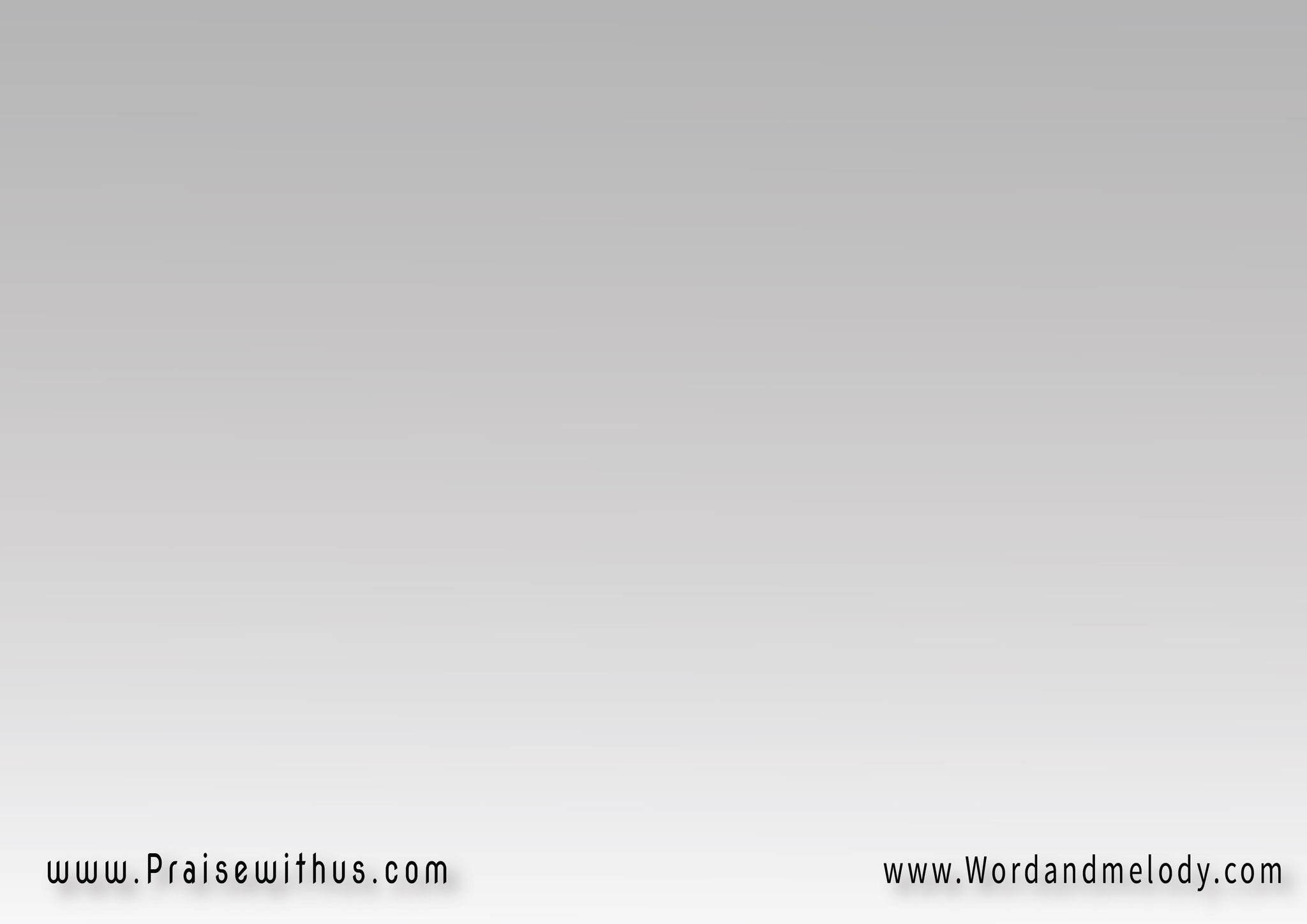 2- رُوحُكَ رَبِّي قوَّةُ حُبِّييَرْثِي لِضَعْفِـــي يَشفَعُ لِييَمْلِكُ ذاتِي كُلَّ حَياتِي  أشْهَدُ عَنَّكَ حُلوٌ لِي
rohoka rabbi qoato hobbiyarthi leDaafi yashfaao liyamleko thati kolla hayatiashhado aannaka holwon liYour spirit is the power of my love, it heals my weakness and comforts me. It owns all my life,
 I will announce Your kindness to me.
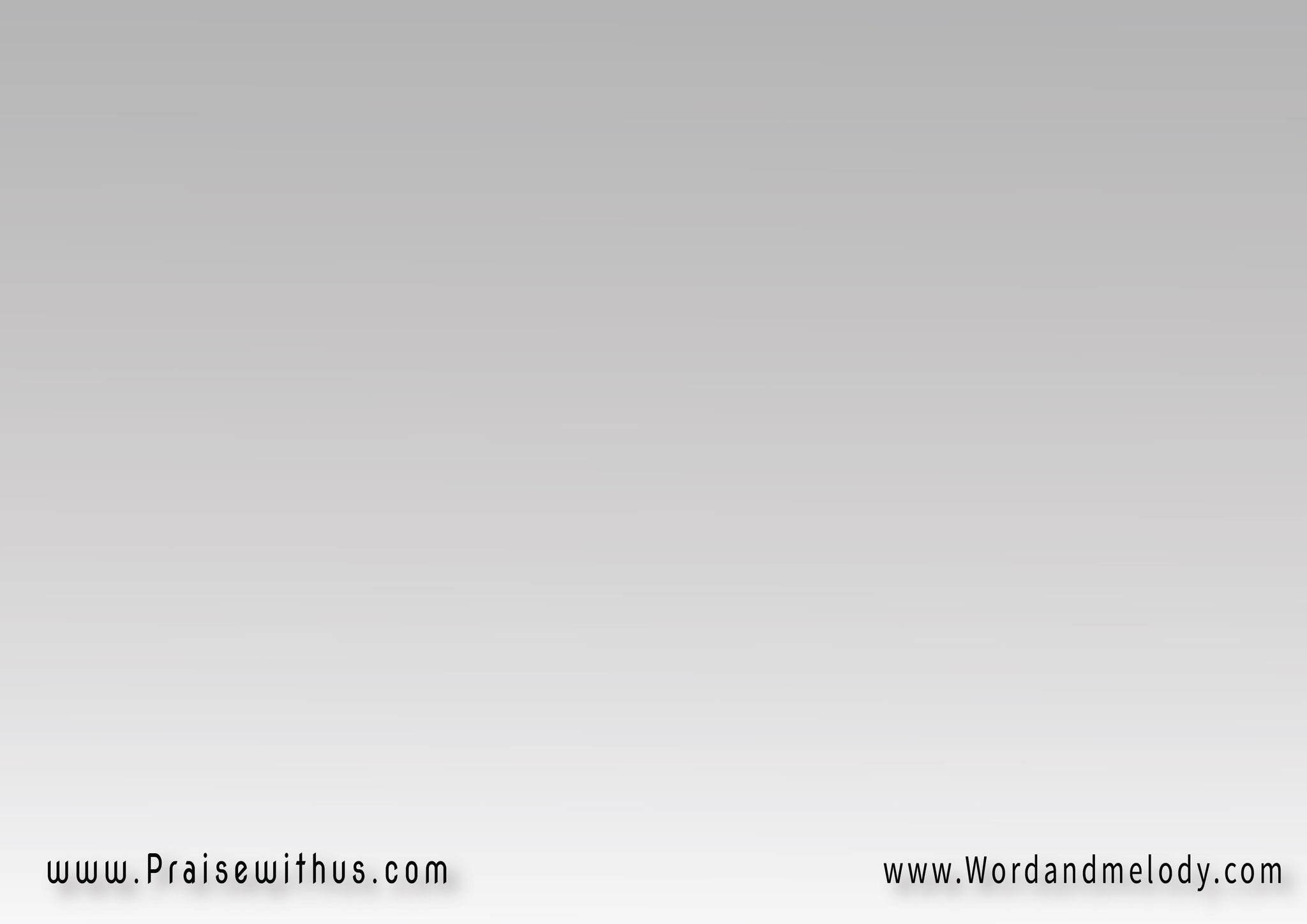 القرار :ها عَرْشُ قلبِي ومِلْءُ حُبِّي    وكُلُّ عُمْرِي وطاعَتِـــــــيليْسَ كَلامَاً ولا انفِعَالاً  بالصِّدْقِ آتِي بجُمْلَتي
ha aarsho qalbi wa melao hobbiwa kollo aomri wa taatilaysa kalaman wala anfeaalanbeSSedqi ati be jomlati
Here is the throne of my heart and all my love,
 my life, and obedience. It is not just words or feelings, I come in truth, all of me.
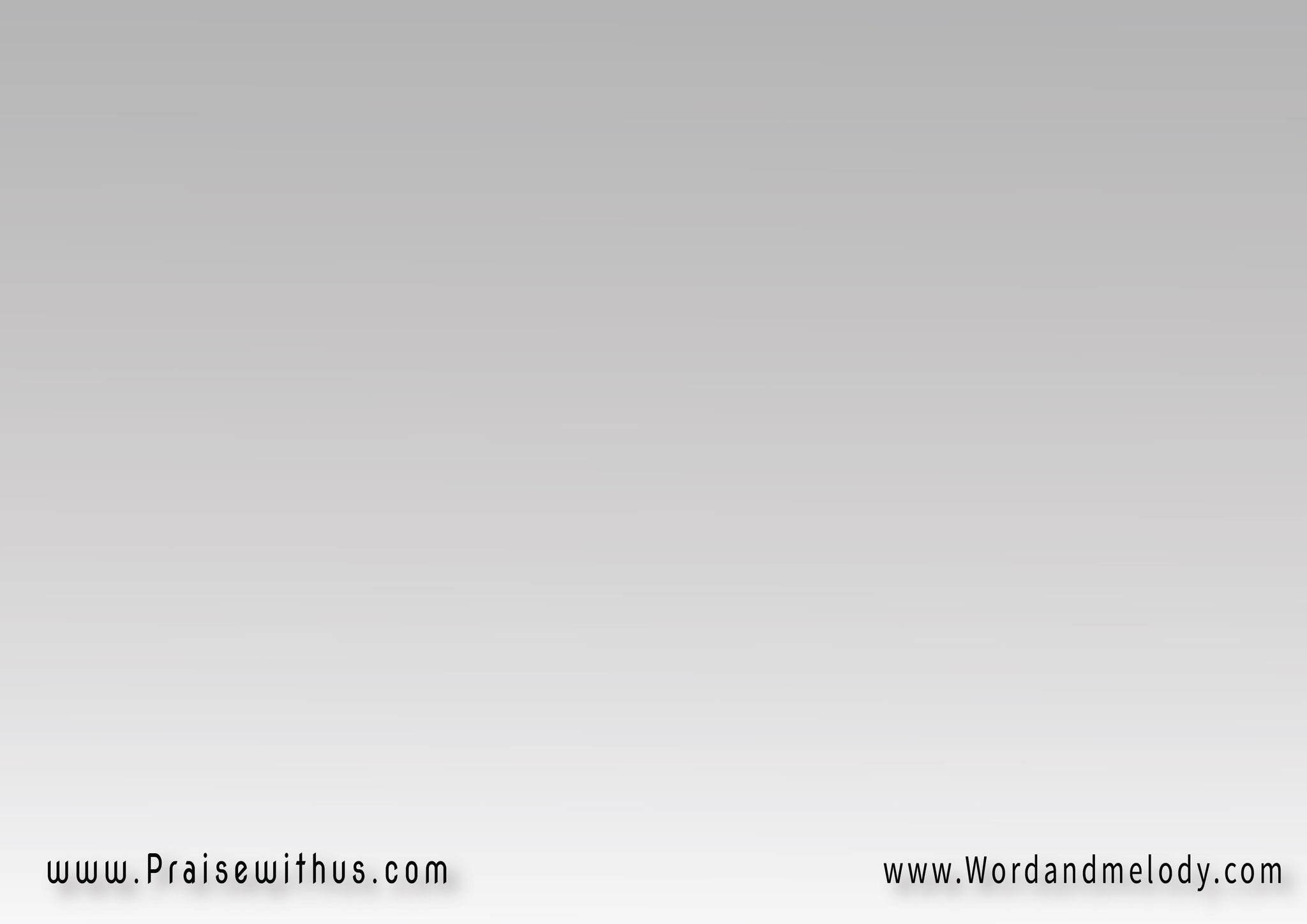 3- بَهْجَةُ عُمْرِي أحْيَا لِشَخْصِكْأحْيَا لِرَبِّي أغلــــــــــــى رَفيقْحِيْنَ أُسَرُّ يَبْقى سُرُورِي بِسَـلامِ رَبِّي وَقتَ الضِّيقْ

bahjato aomri ahya le shakhSekahya le rabbi aghla rafeeqheena osarro yabqa sororibe salami rabbi waqtaD Deeq
The joy of my life is to live for You, Lord, best Companion. Whenever I am happy, my joy
 remains in my Lord’s peace in hard times.
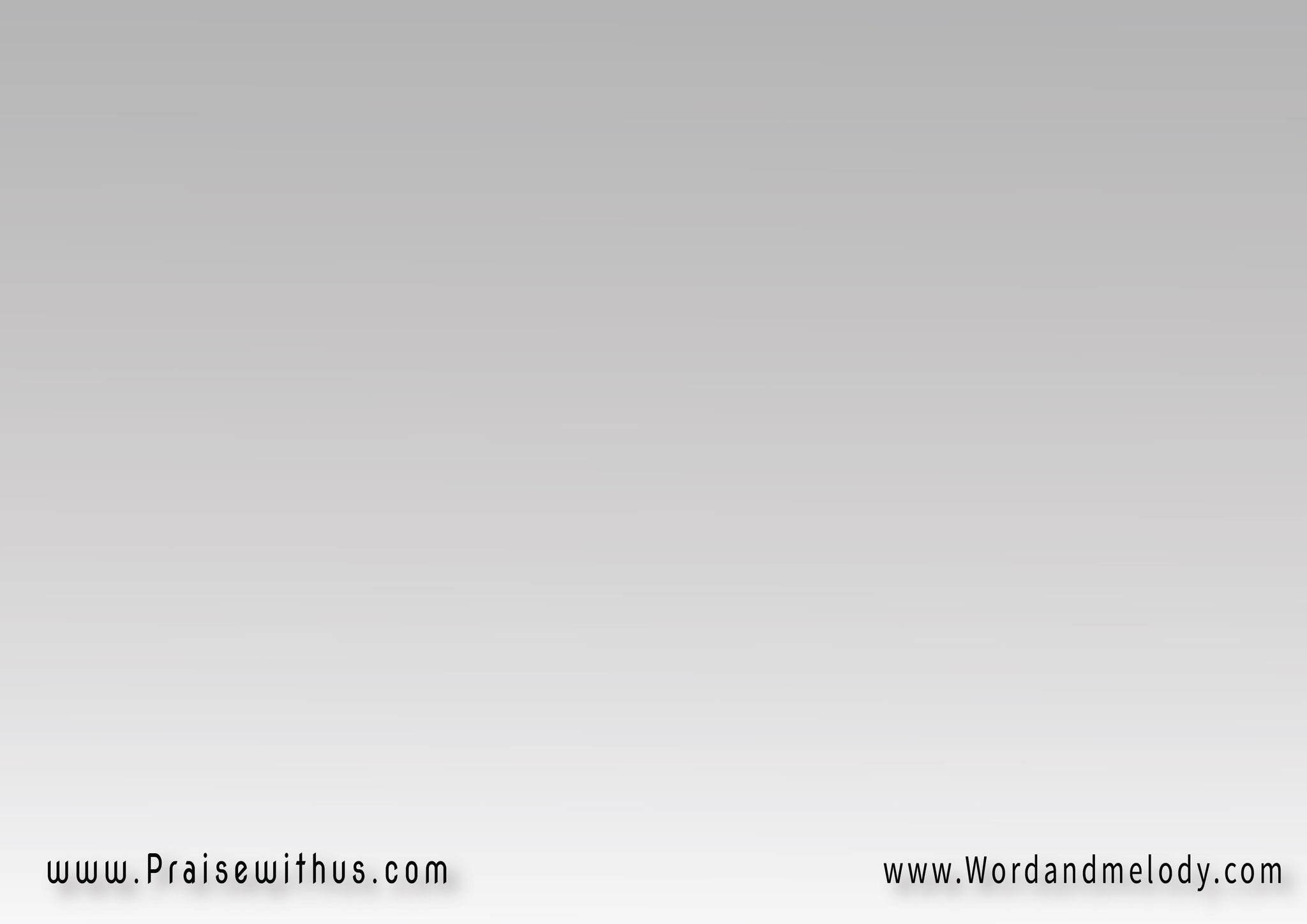 القرار :ها عَرْشُ قلبِي ومِلْءُ حُبِّي    وكُلُّ عُمْرِي وطاعَتِـــــــيليْسَ كَلامَاً ولا انفِعَالاً  بالصِّدْقِ آتِي بجُمْلَتي
ha aarsho qalbi wa melao hobbiwa kollo aomri wa taatilaysa kalaman wala anfeaalanbeSSedqi ati be jomlati
Here is the throne of my heart and all my love,
 my life, and obedience. It is not just words or feelings, I come in truth, all of me.
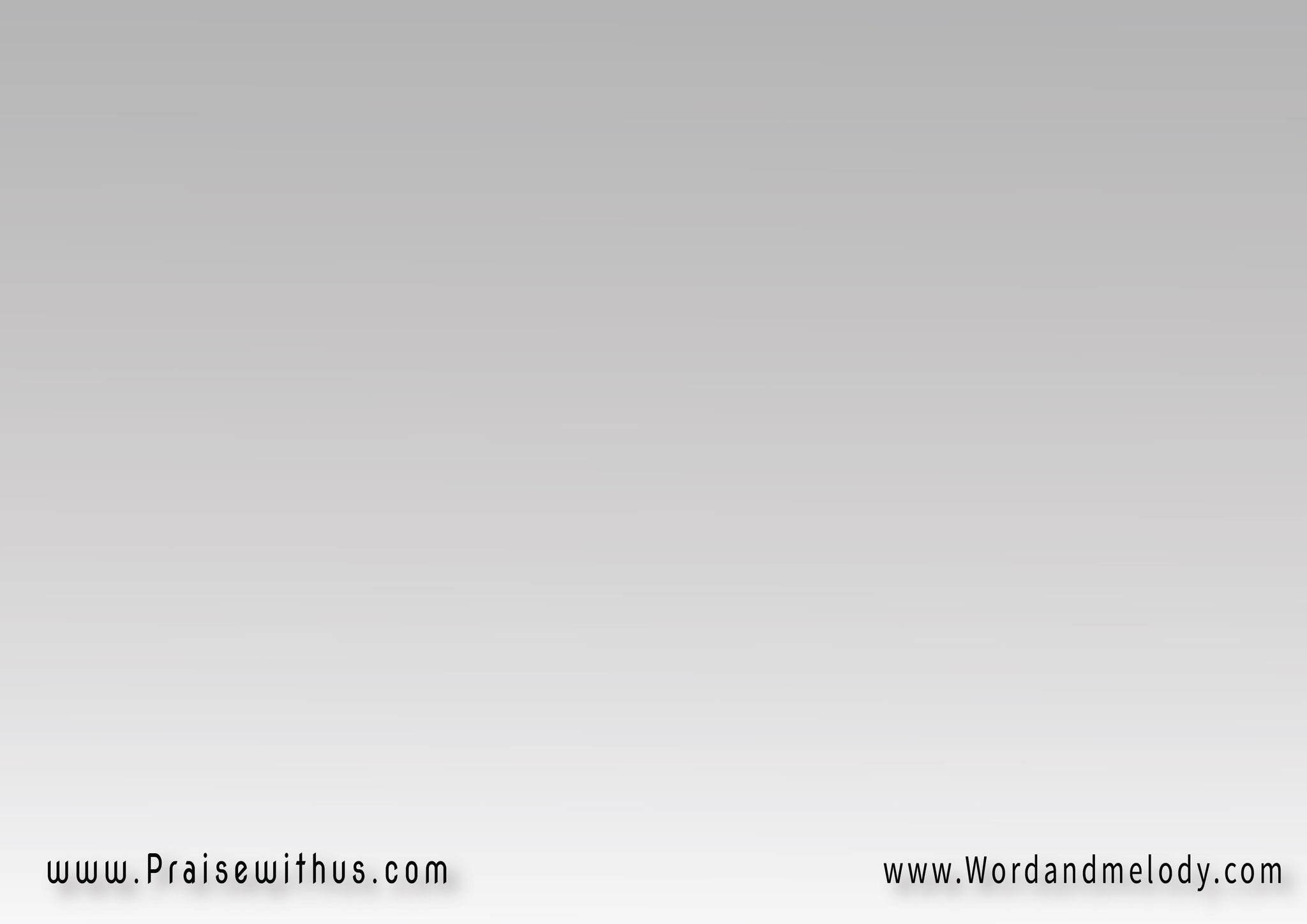 4- رَبِّي إليْكَ أدْنُو بِقلبِي   
هَذِي حَيَاتِي مَاذا تُرِيدْوَعْدُكَ يُعْطِي نفسِي يَقِيناً  أُثمِرُ فِيكَ بَلْ وأزِيدْ
rabbi elayka adno be qalbihathi hayati matha toreedwaadoka yoati nafsi yaqeenanothmero feeka bal wa azeed
Lord to You I draw near with my heart, here is my life, what pleases You?.  Your promise gives me assurance, I will bear fruit and increase.
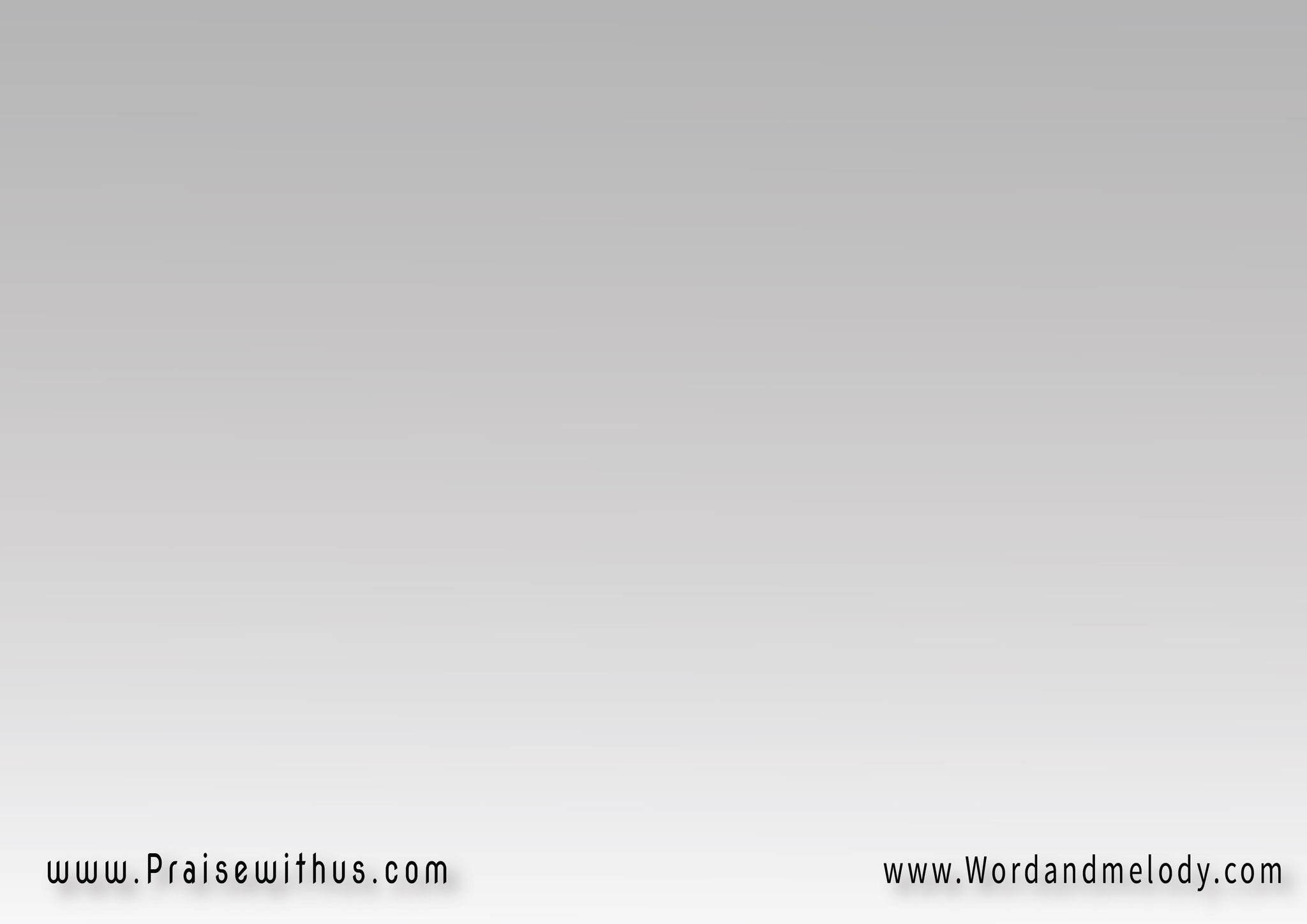 القرار :ها عَرْشُ قلبِي ومِلْءُ حُبِّي    وكُلُّ عُمْرِي وطاعَتِـــــــيليْسَ كَلامَاً ولا انفِعَالاً  بالصِّدْقِ آتِي بجُمْلَتي
ha aarsho qalbi wa melao hobbiwa kollo aomri wa taatilaysa kalaman wala anfeaalanbeSSedqi ati be jomlati
Here is the throne of my heart and all my love,
 my life, and obedience. It is not just words or feelings, I come in truth, all of me.
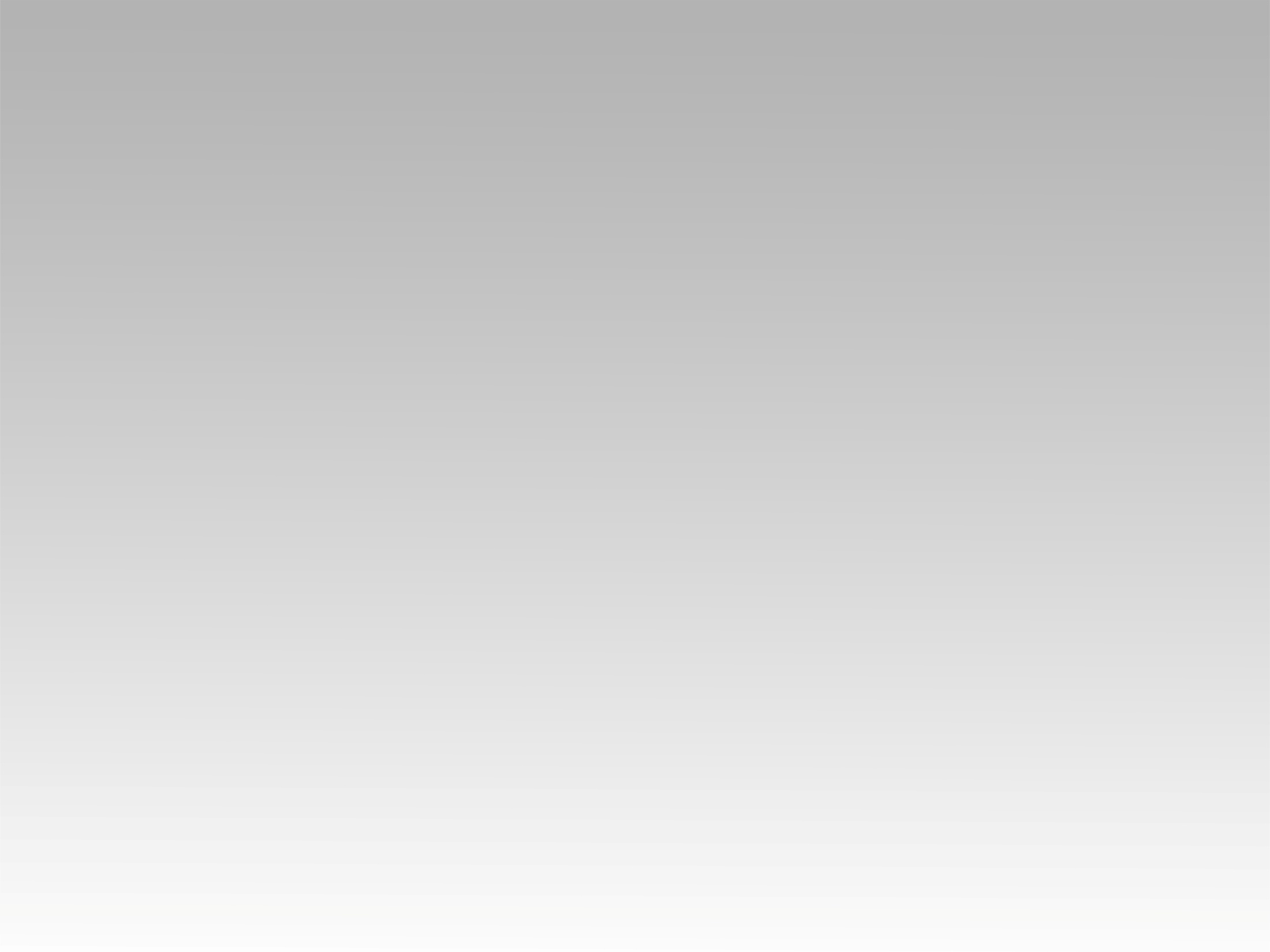 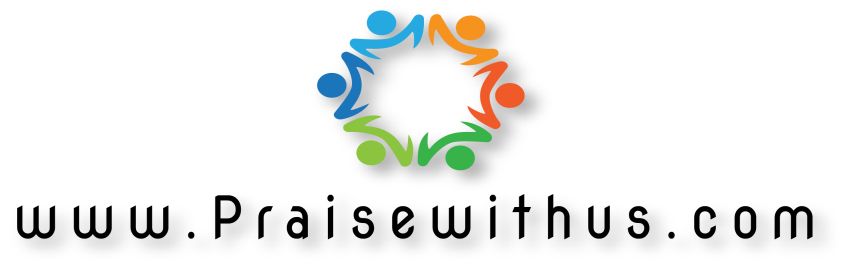